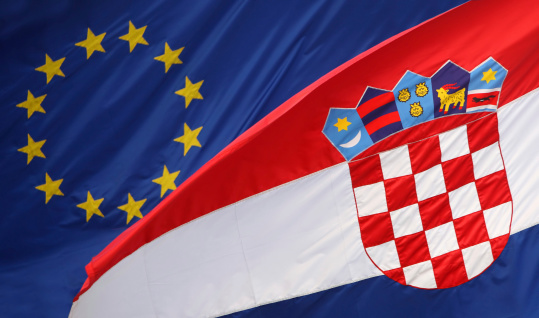 Hrvatska u europskoj uniji
NEGATIVNI ASPEKTI
Što smo izgubili i što sve možemo izgubiti?
Hrvatska mora uplaćivati određene iznose u proračun EU
Otvaranje tržišta rada → „odljev mozgova”
Veći uvoz poljoprivrednih proizvoda → šteti hrvatskim poljoprivrednicima
Skuplji osnovni proizvodi ( kruh, mlijeko, lijekovi,…)
Poskupljenje cigareta negativno utječe na duhansku industriju (2017. godine Hrvatska je morala početi oporezivati cigarete )
Povećanje troškova poslovanja u ugostiteljskoj djelatnosti
Privatizacija državnih firmi čiji će vlasnici biti stranci
Iskorištavanje našeg izlaza na Jadransko more 
Više proizvoda i veća konkurencija → pad hrvatskih industrija
Promjena osobnih dokumenata → dodatni administrativni postupci i troškovi
Gubitak prihoda od carina za državni proračun
Gubitak radnih mjesta i privremen porast nezaposlenosti u sektoru brodogradnje i proizvodnje čelika.
Gubitak autonomije u vođenju poljoprivredne politike
Troškovi usklađivanja uvjeta u pogonima za proizvodnju i preradu hrane sa standardima   EU-a.
Hrvatske prometne tvrtke suočit će se s velikom konkurencijom stranih 
Porast cijena energije ( prvenstveno za kućanstva )
Uvođenje eura → gubitak monetarne suverenosti
Ribolovci morali odustati od standardnog načina ribolova
Ako se sredstva koja dobivamo ne koriste, moraju se vratiti
Mladi o eu:
8% je potpuno zadovoljno
4% je zadovoljno
52% nije ni zadovoljno ni nezadovoljno
36% nije zadovoljno
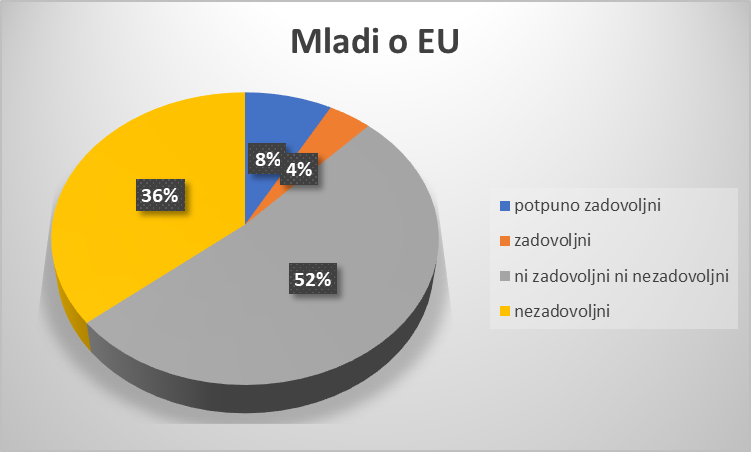 literatura
https://repozitorij.mev.hr/islandora/object/mev%3A106/datastream/PDF/view
http://www.os-grofa-jdraskovica-zg.skole.hr/old/eu2005/rh_pn.php?rh=1&amp;rhs=4
https://www.poslovni-savjetnik.com/aktualno/prednosti-i-mane-ulaska-u-europsku-uniju
https://www.irmo.hr/wp-content/uploads/2013/11/hrvatska_i_eu_prednosti_izazovi_.pdf
HVALA NA PAŽNJI!
Napravili: Laura Ruščić, Ela Dlaka,
                  Emanuel Malnar, Frane Maričić,
                  Nikolina Topić, Sara Šimundić,
                  Paula Katić i Paulina Šarić